Institute Name: SKIPI, Dang
SKIPI
प्राविधिक शिक्षा तथा व्यावसायिक तालीम परिषद्
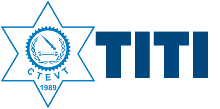 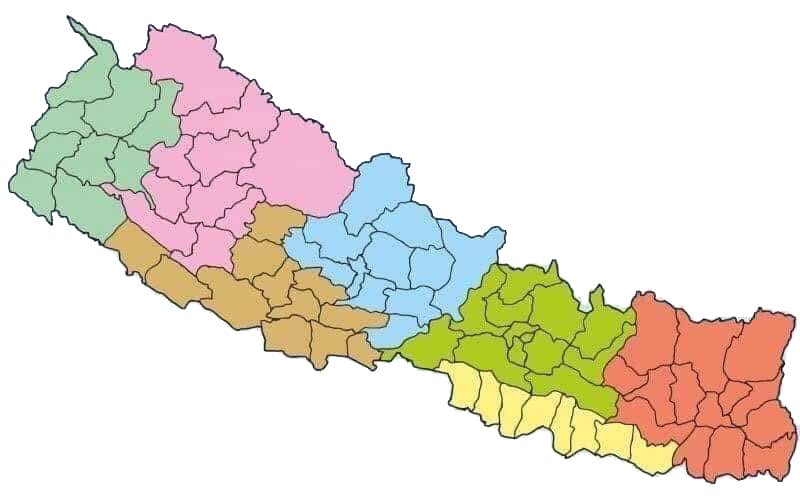 Sudur 
Paschim
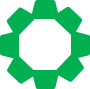 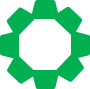 Karnali
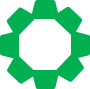 Gandaki
SKIPI
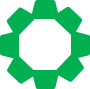 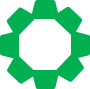 Lumbini
Bagmati
.
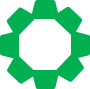 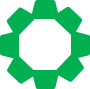 1
Madhesh
३9औं व्यवस्थापन समिक्षा गोष्ठी-२०७8
Institute Name (शिक्षालयको नाम): Shaheed Krishna Sen Ichchhuk Polytechnic Institute  
Address (ठेगाना): Ghorahi Sub Metro Politian city 17, Dang
Representative (प्रतिनिधि): Achyut Raj Dahal
What SKIPI  is doing
2
3/21/2022
Target Vs Achievement
3
3/21/2022
Gender: Students
4
3/21/2022
Gender: Staff
5
3/21/2022
Activities
6
3/21/2022
Activities..
7
3/21/2022
Strengths
8
3/21/2022
Opportunities, Challenges
9
3/21/2022
धन्यवाद !
Requesting for feedback and queries…